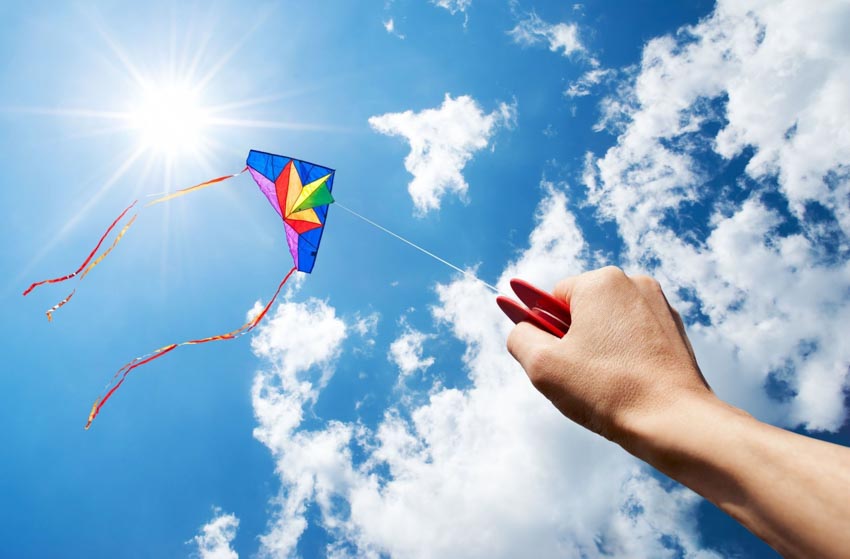 PHÒNG GIÁO DỤC VÀ ĐÀO TẠO HOA LƯ
TRƯỜNG TRUNG HỌC CƠ SỞ NINH MỸ
TOÁN 8
GIÁO VIÊN: PHẠM THỊ TUYẾT MAI
NĂM HỌC: 2024 - 2025
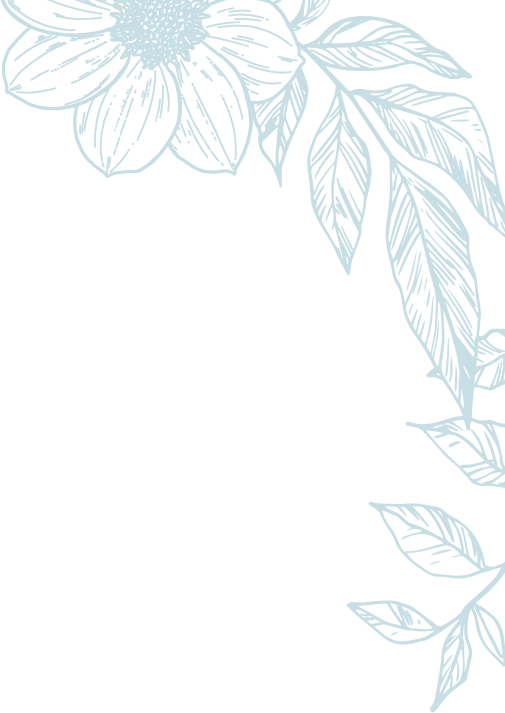 Bài 2. PHÉP CỘNG, PHÉP TRỪ PHÂN THỨC ĐẠI SỐ (TIẾT 3)
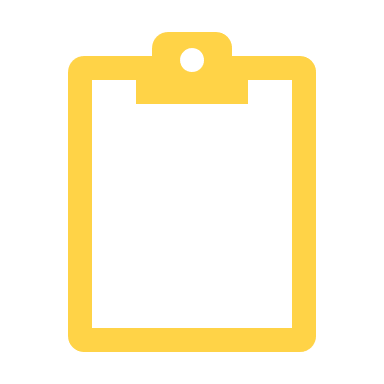 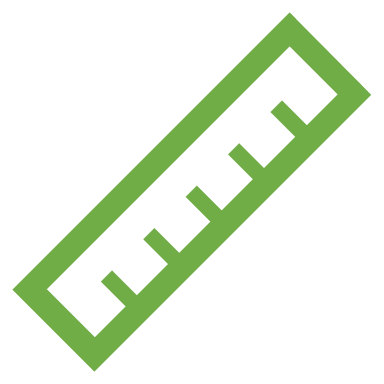 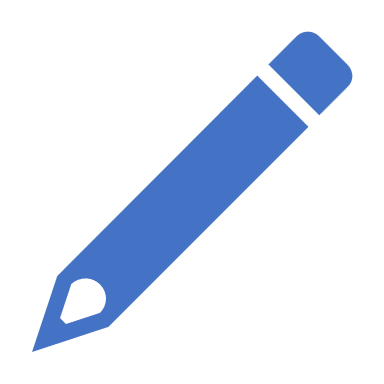 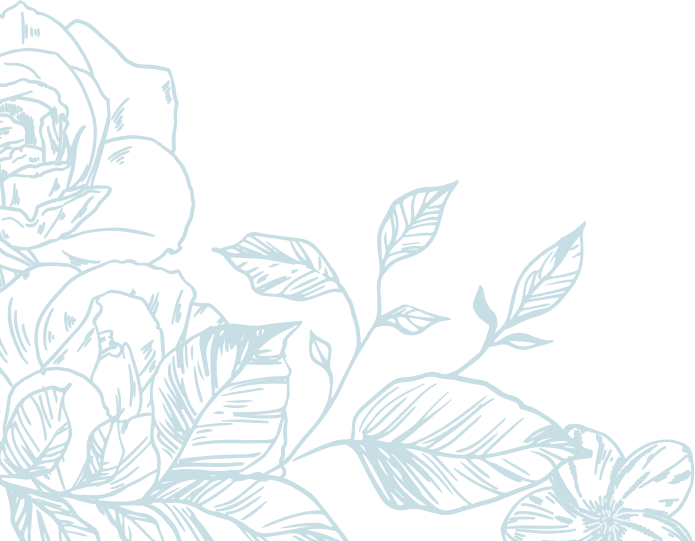 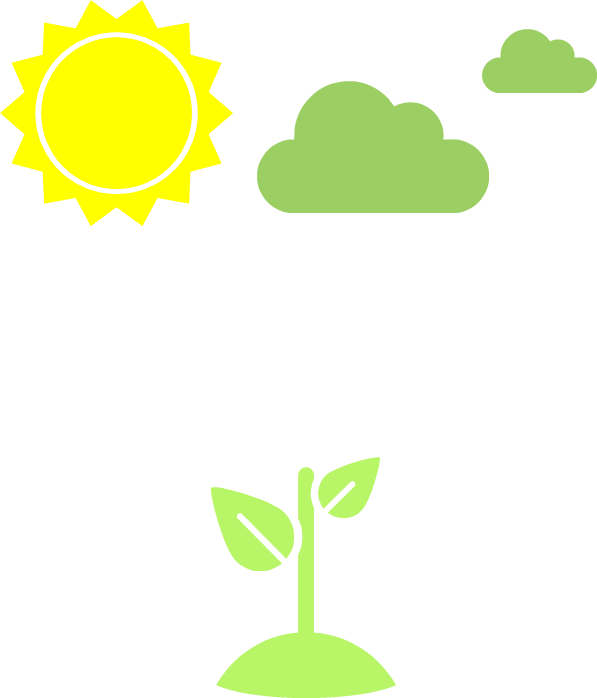 Mở đầu
Vận dụng
Luyện tập
CÁC HOẠT ĐỘNG
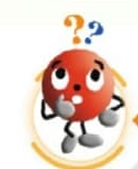 BÀI 2. PHÉP CỘNG, PHÉP TRỪ PHÂN THỨC ĐẠI SỐ (Tiết 3)
HOẠT ĐỘNG 1
Mở đầu
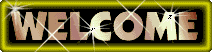 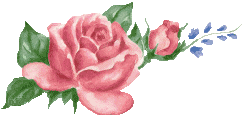 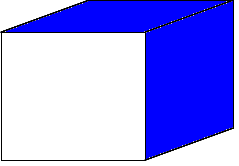 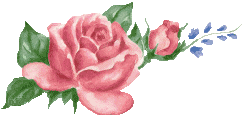 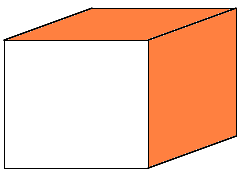 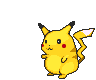 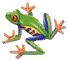 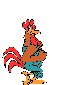 2
1
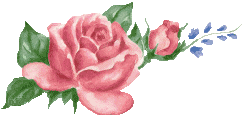 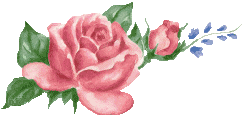 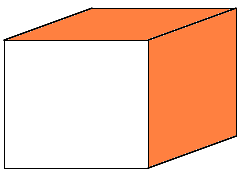 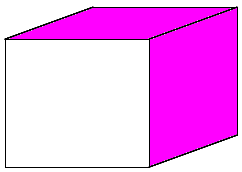 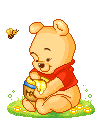 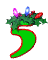 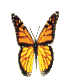 3
4
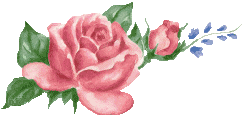 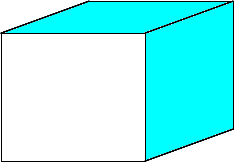 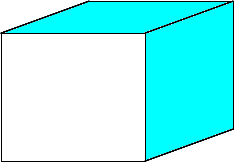 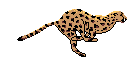 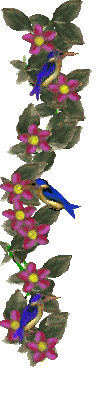 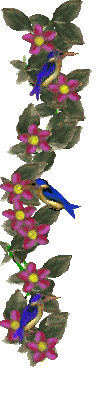 PHẦN QUÀ BÍ MẬT
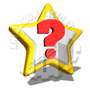 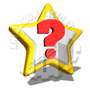 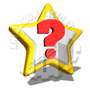 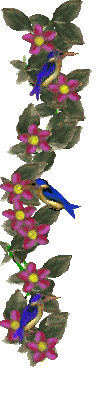 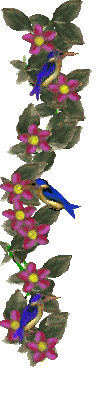 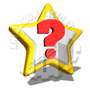 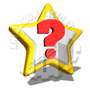 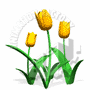 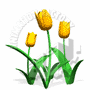 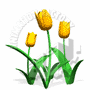 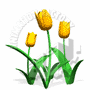 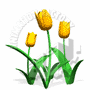 [Speaker Notes: Thể lệ trò chơi: hình tròn; Phần quà- hình chữ nhật; kết thúc trò chơi- hình mũi tên; chọn ô số tương ứng với câu hỏi]
THỂ LỆ CuỘC CHƠI
- Có 5 câu hỏi, mỗi câu có 4 đáp án, chỉ có 1 đáp án đúng. 
- Mỗi dãy có một đội chơi gồm 5 bạn, mỗi bạn chỉ được trả lời 1 câu hỏi.
+ Trả lời đúng 1 câu sẽ được 10 điểm,  
+ Trả lời sai sẽ bị điểm 0.
+ Đội nào thắng (được nhiều điểm hơn) được mở hộp quà bí mật.
Chúc các em chơi tốt
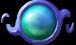 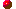 Câu 1
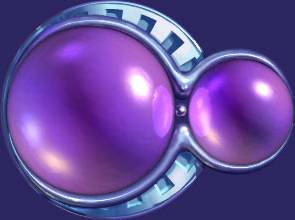 a
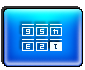 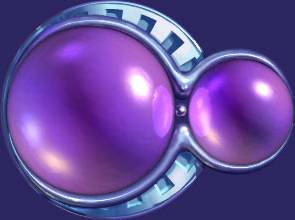 b
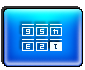 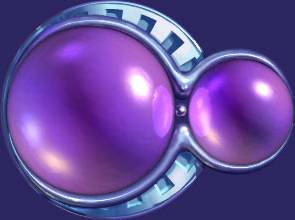 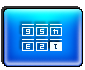 c
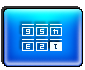 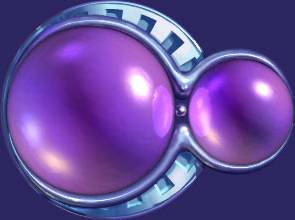 d
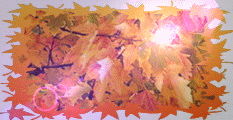 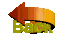 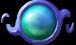 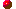 Chọn khẳng định đúng
Câu 2
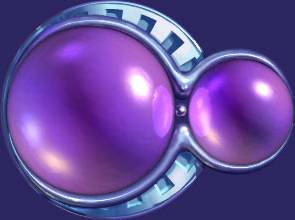 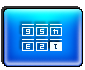 a
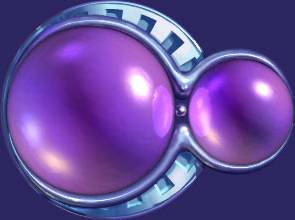 b
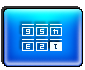 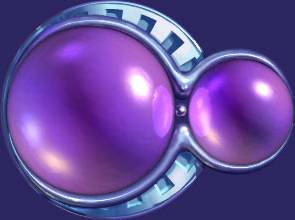 c
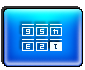 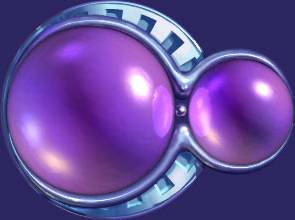 d
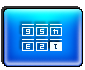 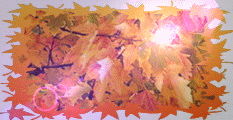 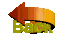 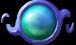 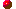 Câu 3
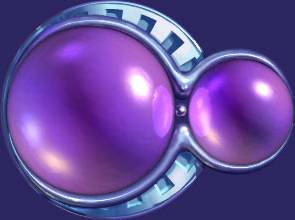 a
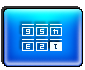 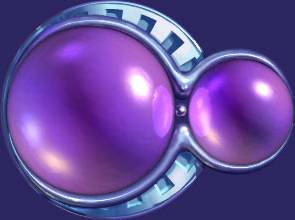 b
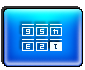 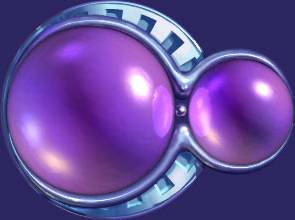 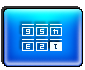 C
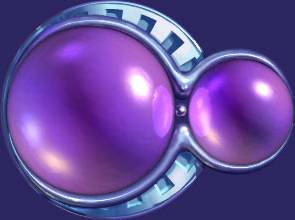 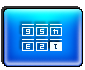 d
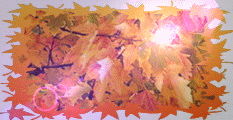 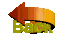 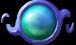 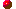 Câu 4
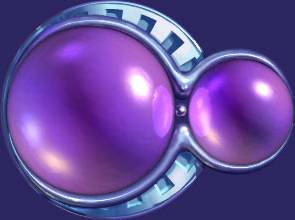 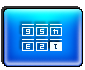 a
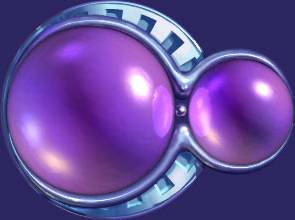 b
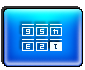 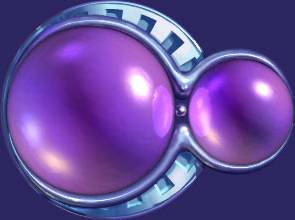 c
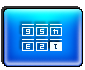 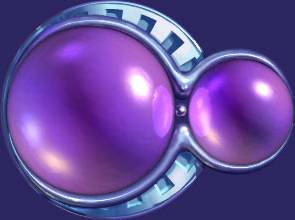 d
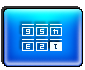 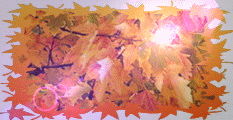 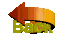 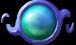 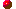 Câu 5
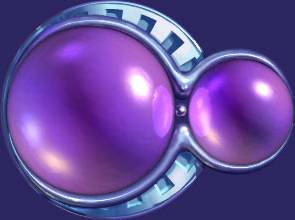 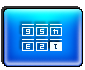 a
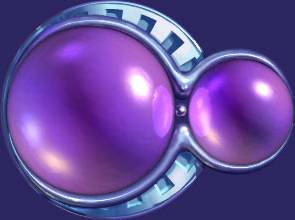 b
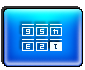 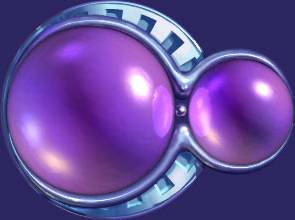 c
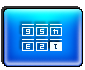 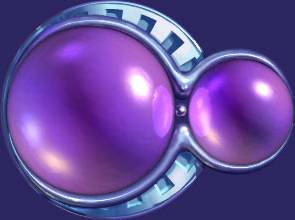 d
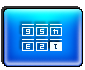 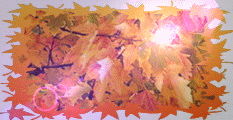 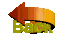 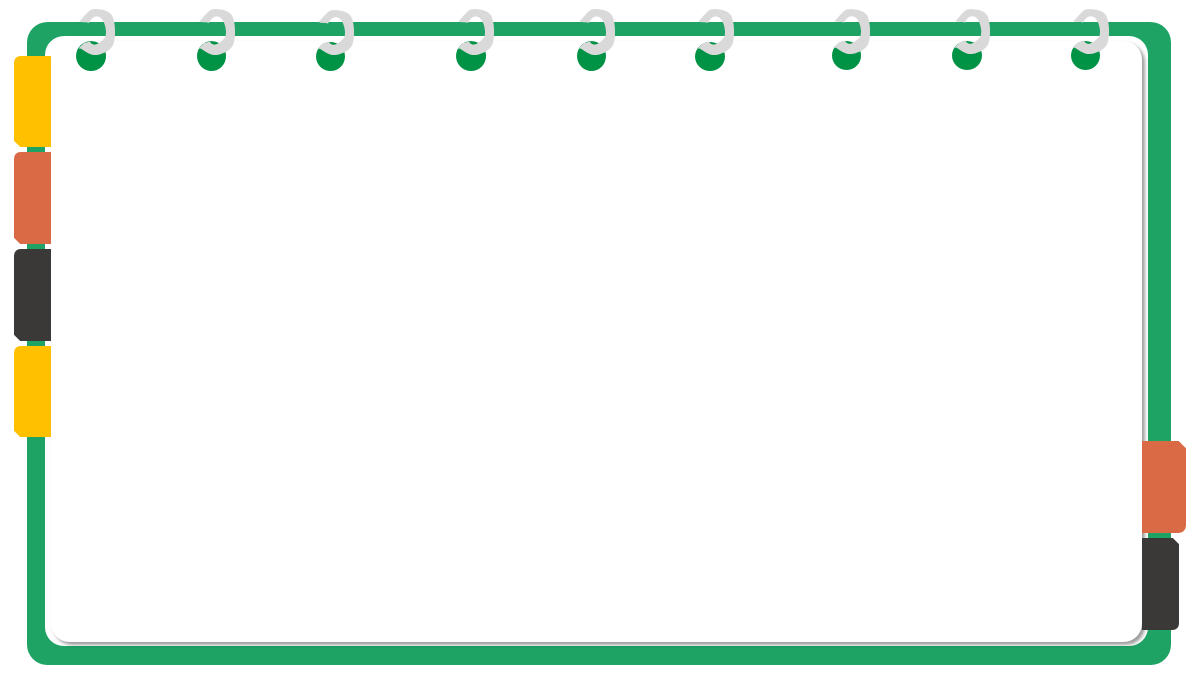 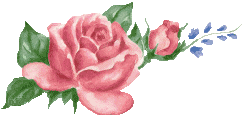 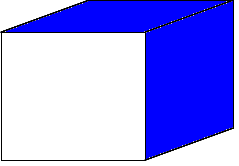 MỘT TRÀNG
   VỖ TAY
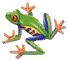 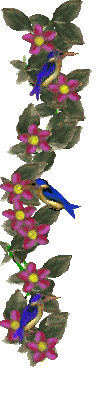 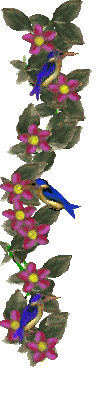 Các em nhận được một món quà
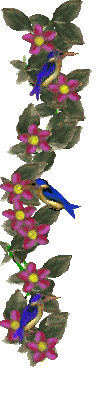 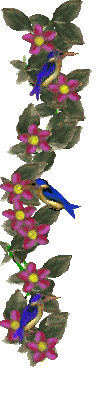 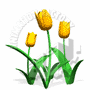 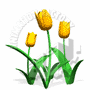 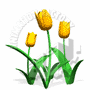 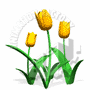 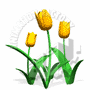 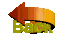 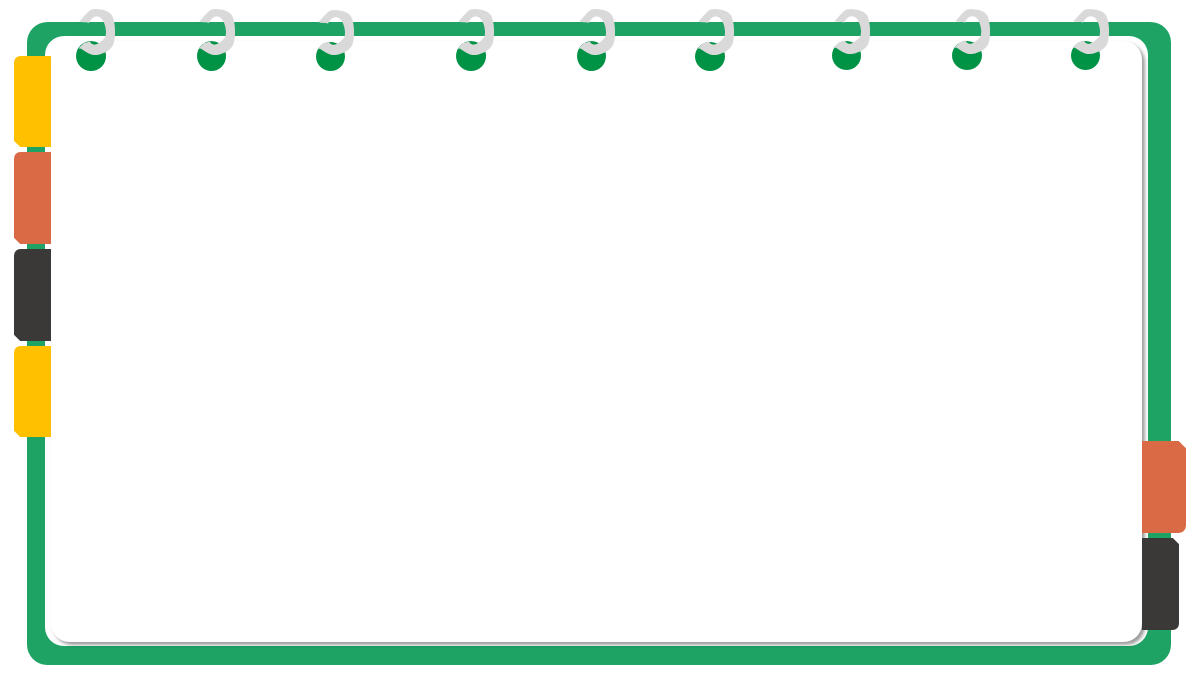 Hoạt động  2
LUYỆN TẬP
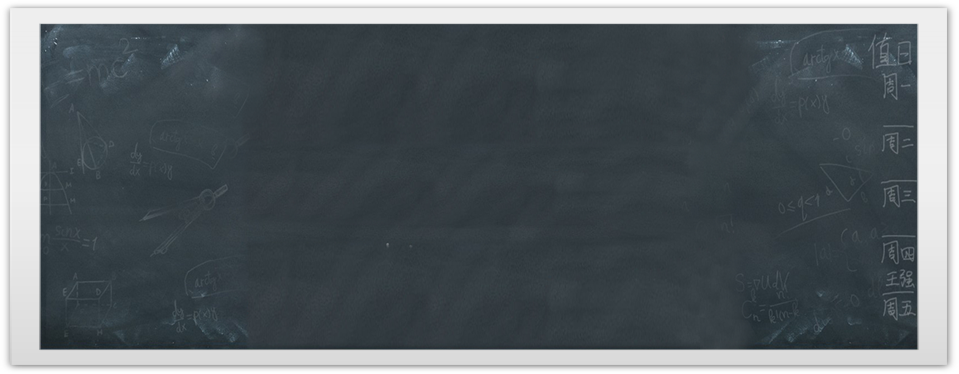 HOẠT ĐỘNG CÁ NHÂN ( (5 phút)  ( 5
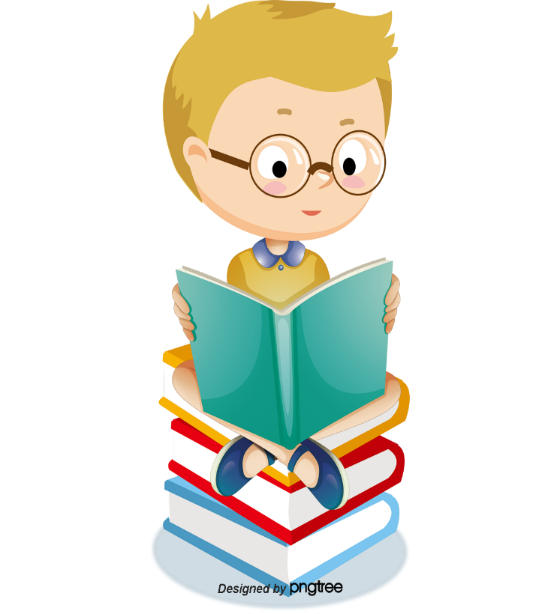 HOẠT ĐỘNG CÁ NHÂN
HOẠT ĐỘNG NHÓM
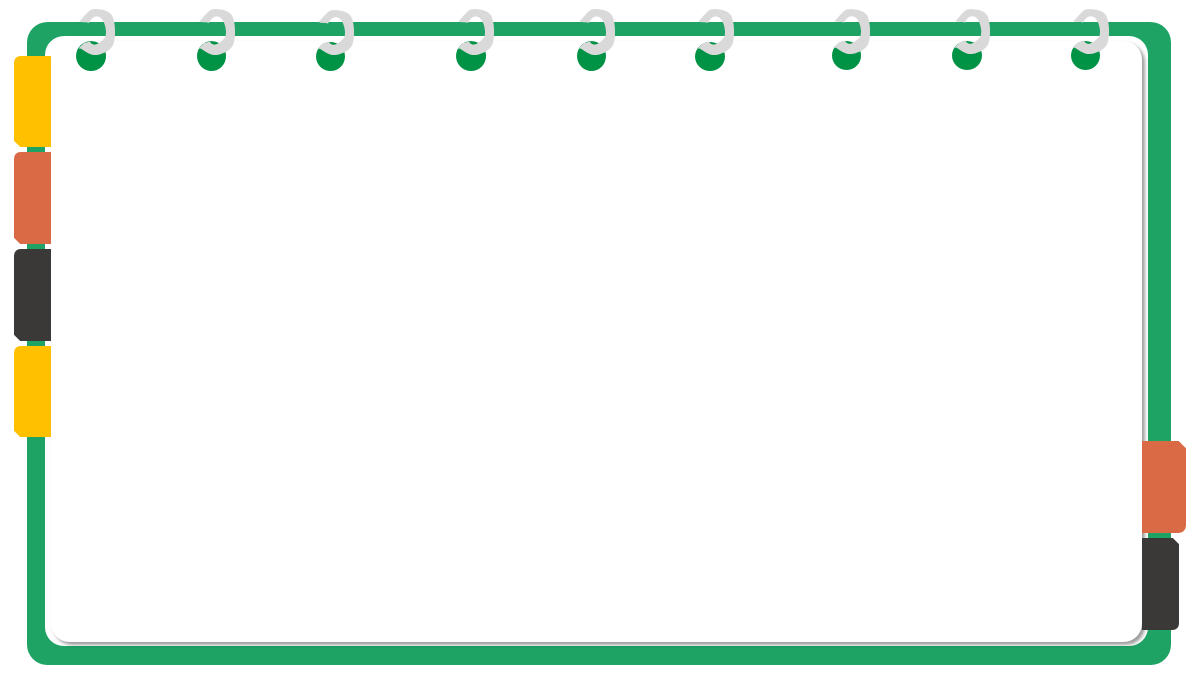 Hoạt động 3
VẬN DỤNG
Bài 3: Một xí nghiệp dự định sản xuất 10 000 sản phẩm trong x ngày. Khi thực hiện, xí nghiệp đã làm xong sớm hơn 1 ngày so với dự định và còn làm thêm được 80 sản phẩm. Viết phân thức biểu thị theo x:
a) Số sản phẩm xí nghiệp làm trong 1 ngày theo dự định;
b) Số sản phẩm xí nghiệp làm trong 1 ngày trên thực tế;
c) Số sản phẩm xí nghiệp làm trong 1 ngày trên thực tế nhiều hơn số sản            phẩm xí nghiệp làm trong 1 ngày theo dự định.
Bài 4: Người ta mở hai vòi nước cùng chảy vào một bể không chứa nước. Thời gian để vòi thứ nhất chảy một mình đầy bể ít hơn thời gian để vòi thứ hai chảy một mình đầy bể là 2 giờ. Gọi x (giờ) là thời gian vòi thứ nhất chảy một mình để đầy bể. Viết phân thức biểu thị theo x :
a) Phần bể mà mỗi vòi chảy được trong 1 giờ;
c) Phần bể mà cả hai vòi chảy được trong 1 giờ.
1
2
3
Nắm vững các quy tắc cộng, trừ các phân thức đại số
HƯỚNG DẪN VỀ NHÀ
Làm các bài tập còn lại trong SGK
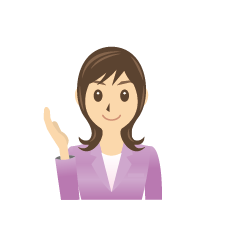 Chuẩn bị trước bài mới: “Phép nhân, phép chia các phân thức đại số”.
HOẠT ĐỘNG NHÓM ( 6 phút)